WARIZAN QUEST
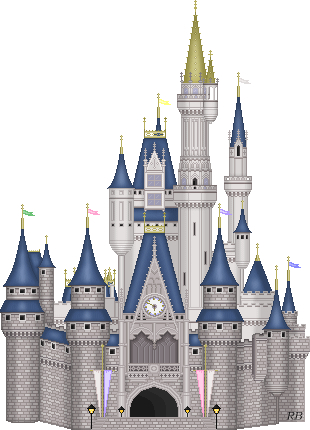 ～わり算に目覚めた勇者たち～
はじめから
つづきから
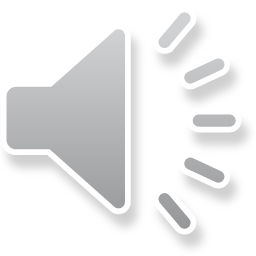 ここはワリザンの森
この森には多くのモンスターたちが住んでいた。
モンスター達は心優しいモンスターばかり。
みんな仲良く平和にくらしていた・・・・・・

しかし、２XXX年。いつもよりちょっぴり暑い夏。
大魔王の魔法により、すべてのモンスターが
凶暴化し、人々は恐怖にふるえていた。

そんなある日、一通の手紙が僕の家に届いた。

『選ばれし勇者の諸君。
君たちの力でモンスターたちの悪の心を倒し、
もとの心優しいモンスターにもどしてくれ！』
お・・・・おれが勇者だって・・・・

でも、
俺なんかけんかも弱いし・・・・
字もきたないし・・・・
足だってくさいんだぜ・・・・・

でも、俺がやらなければ、この世界の明日はないかもしれないんだ・・・・
明日の給食のみそラーメンだって食べられないかもしれない・・・・・
え～い！こうなったらやるしかない！

ぼくは決心して家のドアを開けた！すると！
モンスターが現れた
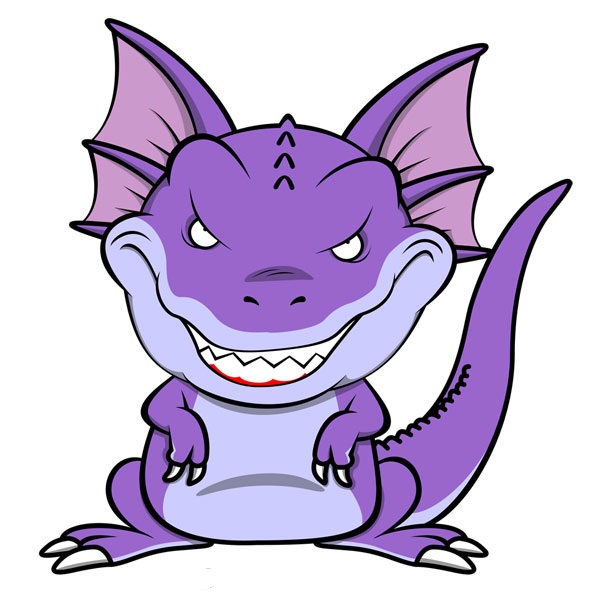 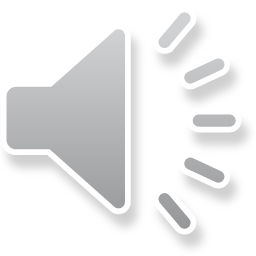 いきなりかよ！
まだ、俺何にも教わってないぞ！

どうすればいいんだ・・・・

天の声
「ここは、ワリザンの森。わり算でたおすのじゃ。
　何回も攻撃し、モンスターの悪の心を君の攻撃力より小さくしたときにモンスターは優しい心を取りもどすのじゃ。
　悪の心が０になればまさにミラクルじゃ！
ただし、モンスターのHP以上攻撃してはならぬ。
モンスターは死んでしまうでのぅ。」
【ルール１】
◎一度に攻撃できるのは９発まで

【ルール２】
◎モンスターのHP以上の攻撃をしないこと
（※０にしたらまさにミラクルだってさ！）




モンスターのHPを君の攻撃力より小さくすれば勝利！
よ～し、わかった！

いざ！勝負！
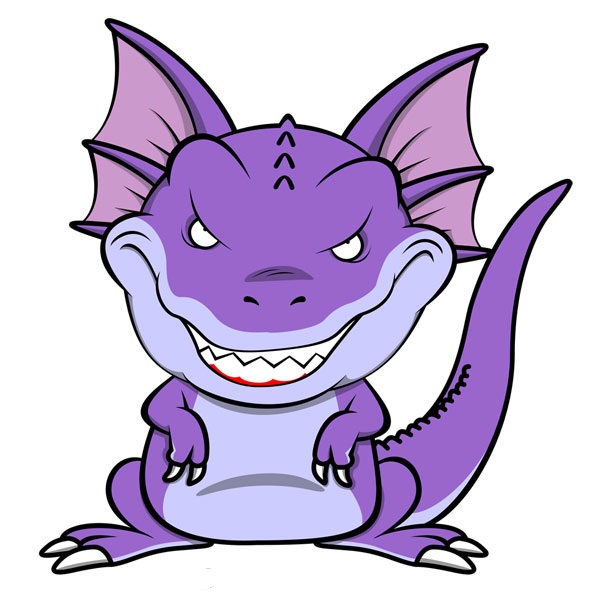 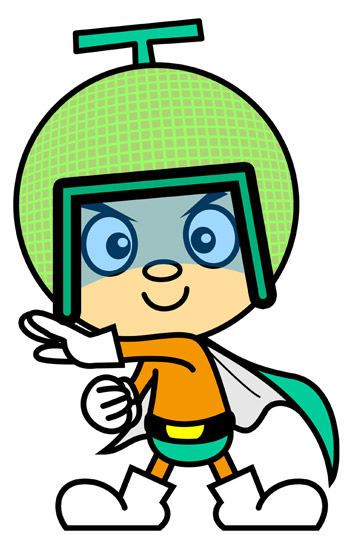 ÷
ドラゴン

HP：９２
勇者（きみ）

攻撃力：４
計算式は、
92÷４
だね
４
９
２
モンスターのHPを
セット
君の攻撃力を
セット
４
９
２
相手のHPは　９２・・・・
　僕の攻撃力は４・・・・
　たとえ、１０発こうげきできたとしても
　４×１０で４０のダメージしか与えられない・・・。　　
　このままでは勝てない・・・・・
　どうすればいいんだ・・・・・・・
４
９
２
そうだ！あの呪文を唱えればいいんだ！
　先祖代々わが家に伝わるあの呪文
　最強奥義「ケタカクーシ」だ！
　僕が「せーの」って言ったら
　みんなでケタカクーシと叫ぶんだ！
　いくよ！「せーの！」
４
９
２
ケタカクーシ!!
４
９
２
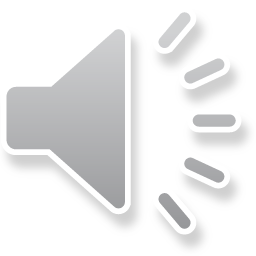 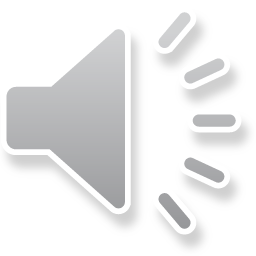 ここに
攻撃した回数
４
９
２
２
ここに与えたダメージ
ここに
残りのHP
俺の攻撃力は４・・・・
相手のHPは　９・・・・

何回攻撃できるんだ？

４×１＝４
４×２＝８
４×３＝１２

３発じゃ多いんだ。
そうか、２回だ！
４
９
２
ここに
攻撃した回数
２
まずは２発攻撃っと
４
９
２
２
ここに与えたダメージ
与えたダメージは
４×２で８でしょ。
８
ここに
残りのHP
残りHPは
９－８で１と
１
よし！
モンスターのHPが僕の攻撃力より小さくなった！
いける！いけるぞ！

このやり方をなんどもくりかえせば
　　　　　　どんな計算でもへっちゃらだ！


この調子でがんばんべ！

じゃあ、次いくぞ！

ヒトケタオープン!!
２
おっ２が登場
４
９
２
２
これが降りてきて
８
１
残りのHP
今は１だけど
残りのHPが１２になった
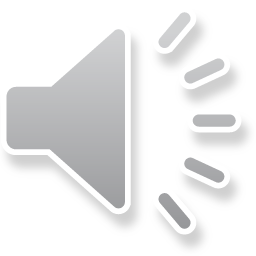 ここに
攻撃した回数
２
４
９
２
８
１
２
ここに与えたダメージ
ここに
残りのHP
２
俺の攻撃力は４・・・・
相手のHPは１２・・・・

何回攻撃できるんだ？
みんなで教えてくれ！
４
９
２
８
A.　３回
１
２
B.　４回
ミラクル０の予感
C.　１万回
３
２
３発攻撃
４
９
２
８
１
２
与えたダメージは
４×３で１２
１
２
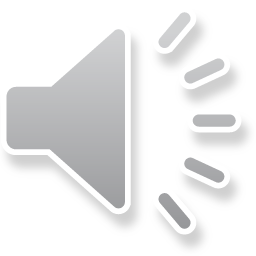 ０
ミラクル０
残りのHPは１２－１２で
「よくやった・・・・勇気ある若者よ・・・・・
もうお主に教えることはない。その調子でこれからも多くのモンスターを救ってあげてほしい。この森が再び平和を取り戻すその日まで・・・・」

「はい。ぼく今回のことで、わかったんです。
　逃げてばかりじゃだめなんだって。
　ぼくにだってできるんだって。」

すると森の奥の方から声が聞こえてきた。

「勇者様～～～～～～～～」

「この美しい声は！！！！」
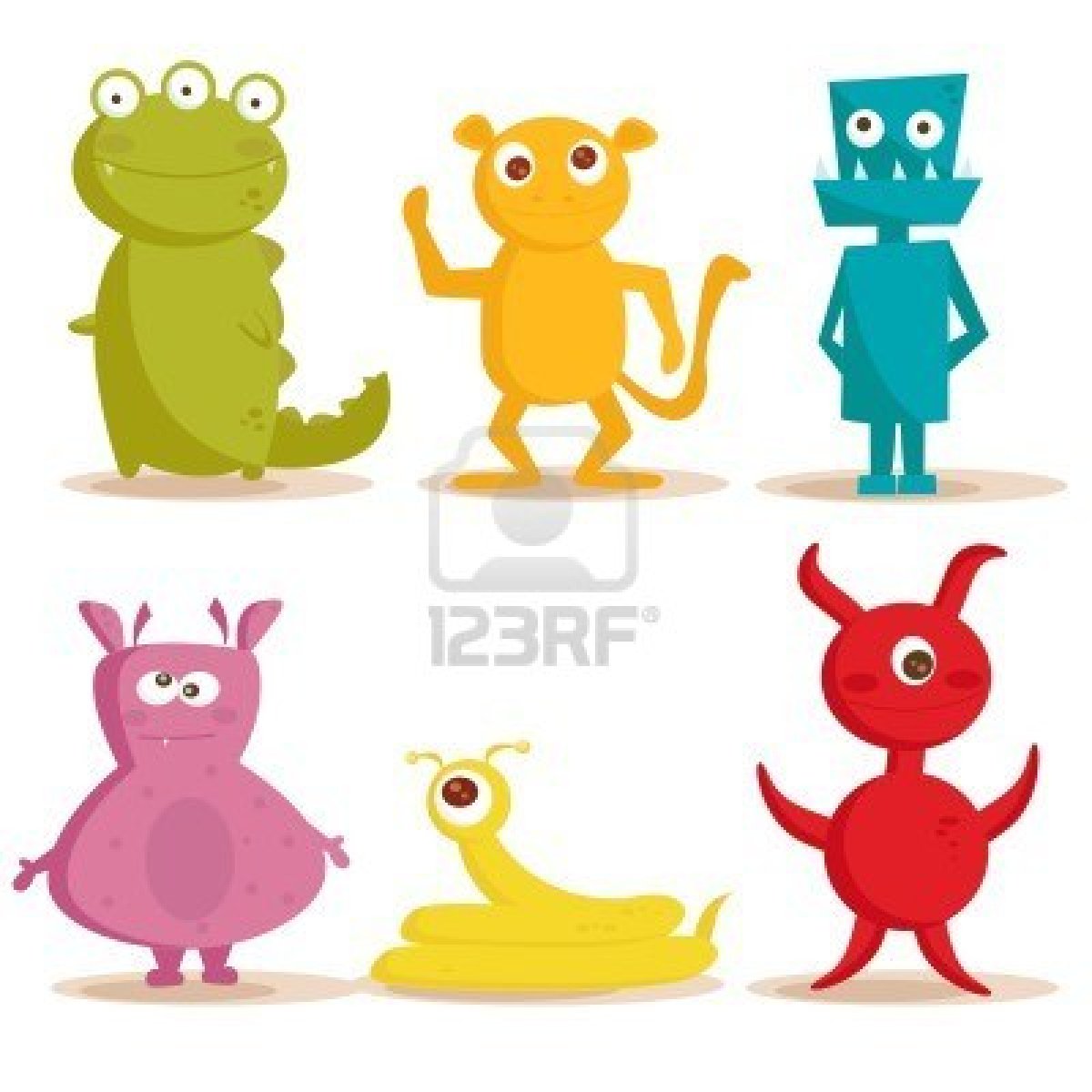 モンスターかよ！！！
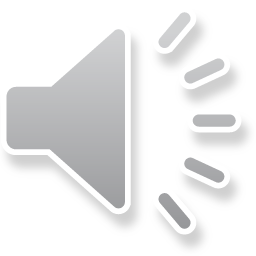